CMT Final Exam
Madisyn Holcomb Period 2
Silhouette
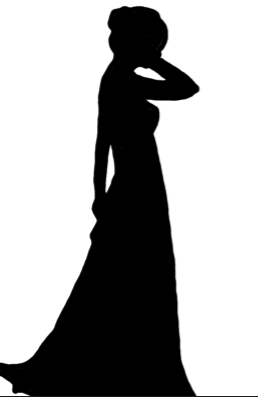 Pen Tool Drawing
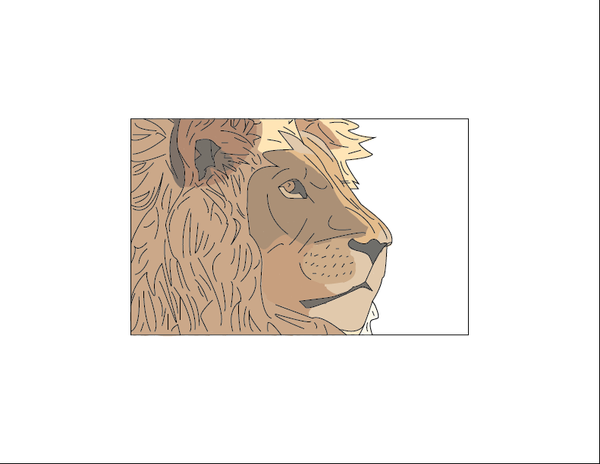 Sabino T-Shirt
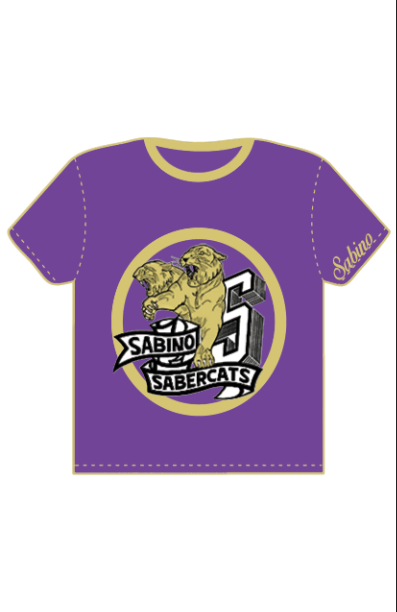 Vans Shoes
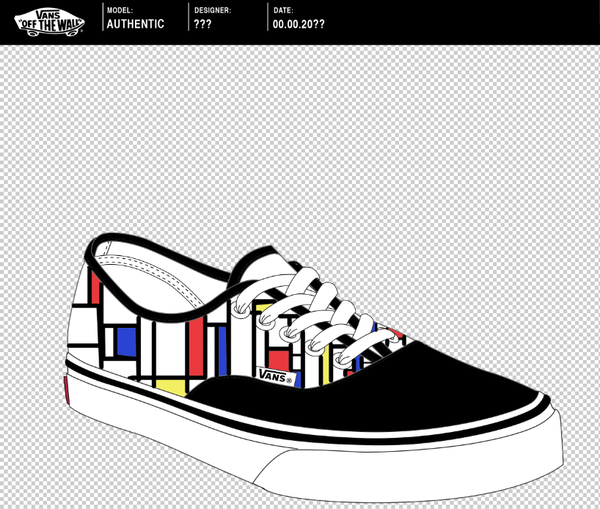 Business Card
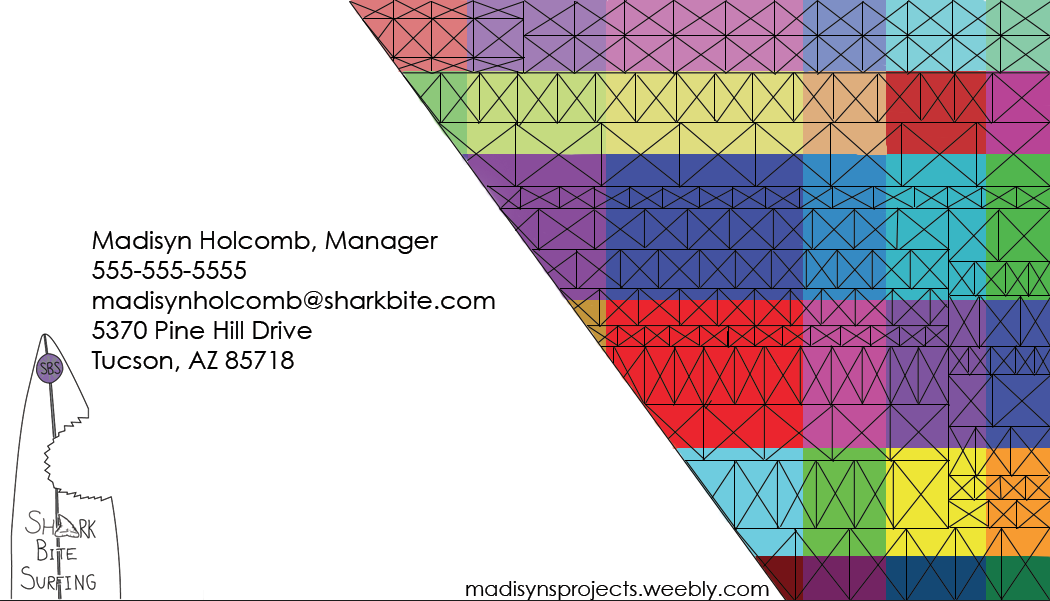 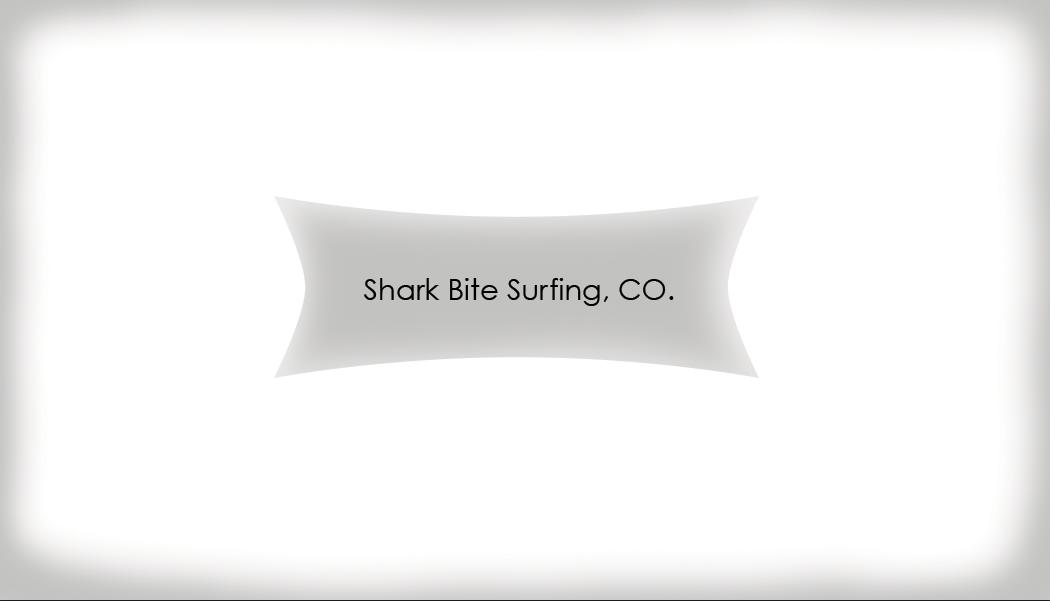 Watercolor Effect
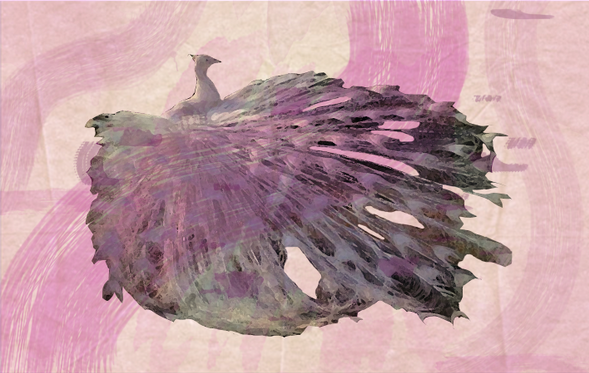 Senior Graduation Assignment
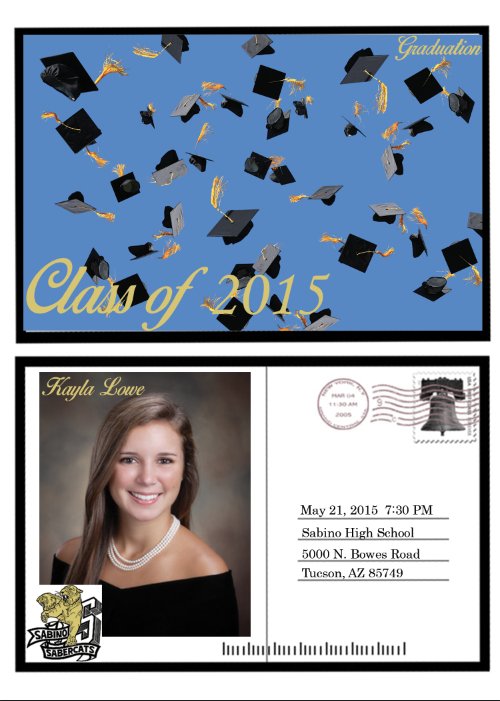 Jostens Conceptual Photo
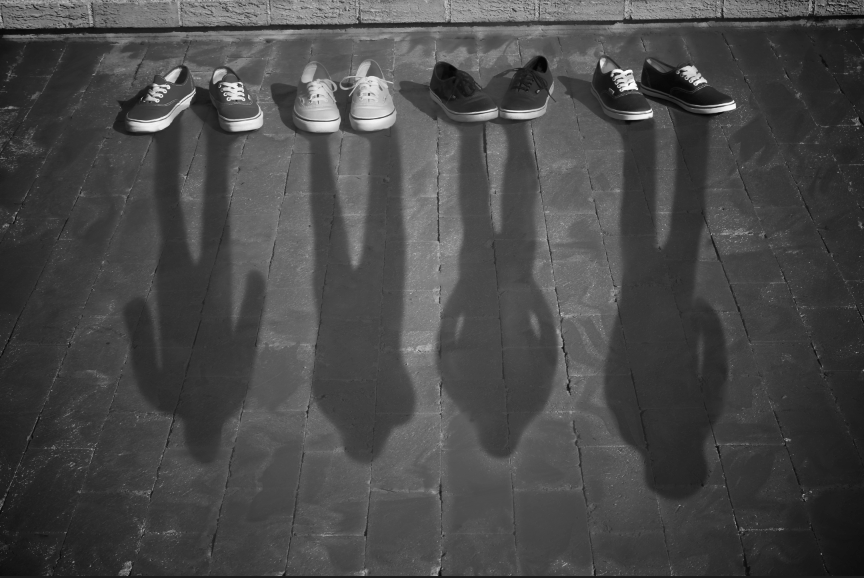 Screen Printing Club Logo
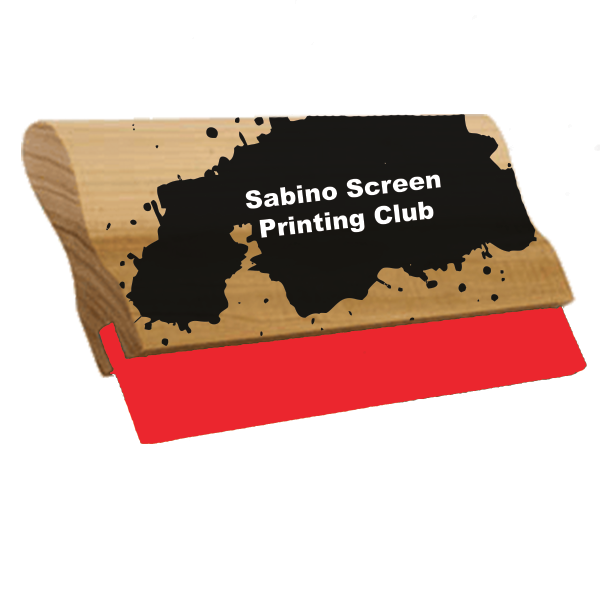 Set of Cards From One Suit
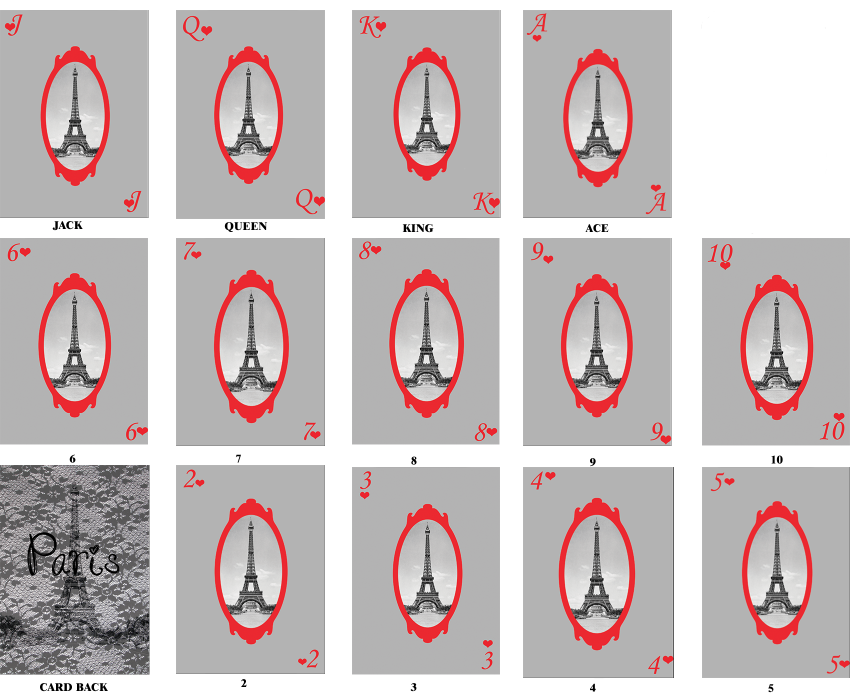